Игра «Угадай кто?»
Определи по силуэтам, кто изображен на картинках
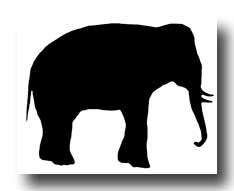 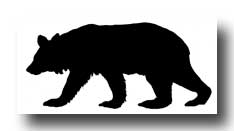 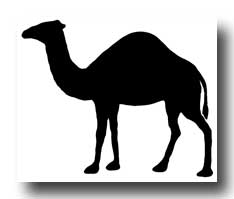 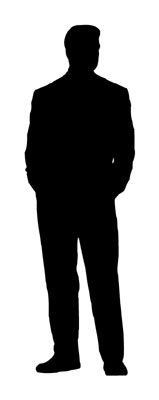 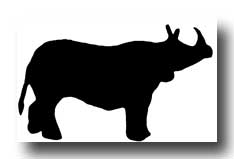 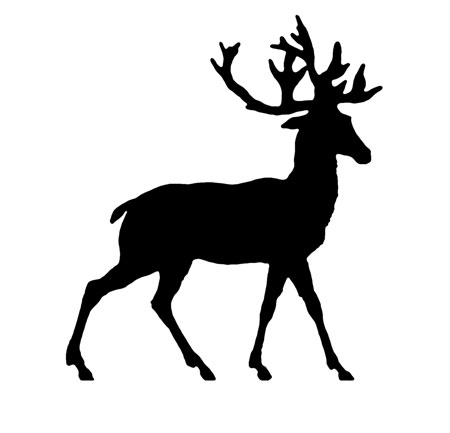 Внешнее строение
Внутреннее строение
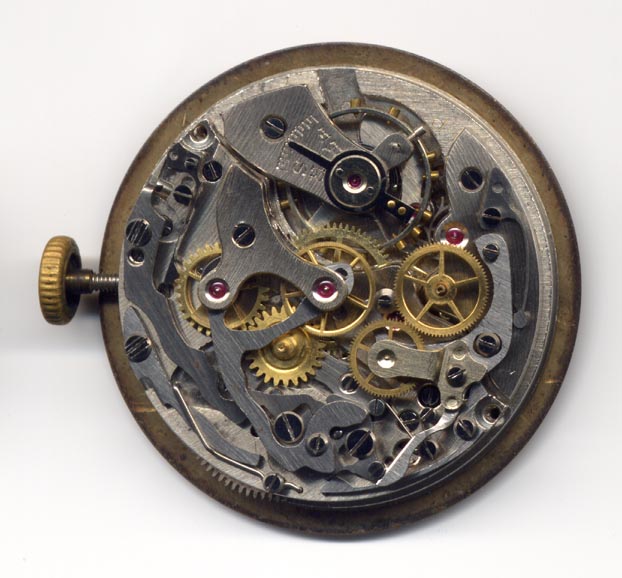 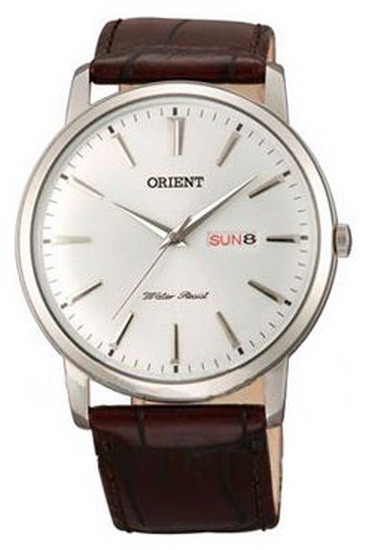 СТРОЕНИЕ ТЕЛА ЧЕЛОВЕКА
ВНУТРЕННЕЕ (ОРГАНЫ)
ВНЕШНЕЕ (ЧАСТИ ТЕЛА)
ГОЛОВА
ЖИВОТ
ШЕЯ
РУКИ
СПИНА
НОГИ
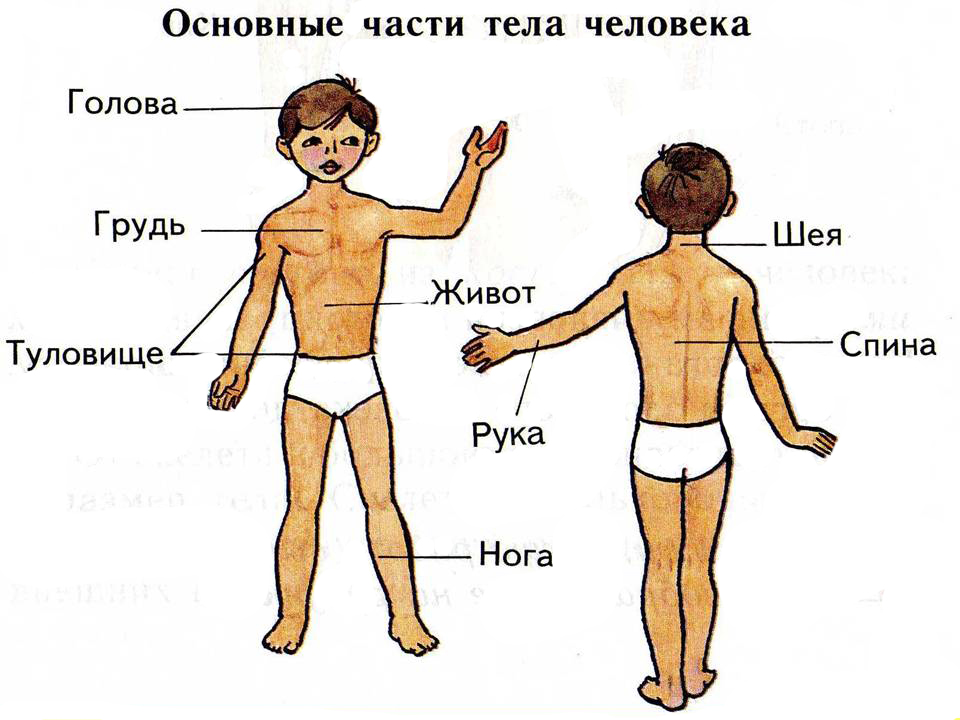 СТРОЕНИЕ ТЕЛА ЧЕЛОВЕКА
ВНУТРЕННЕЕ (ОРГАНЫ)
ВНЕШНЕЕ (ЧАСТИ ТЕЛА)
ЛЕГКИЕ
ЖЕЛУДОК
СЕРДЦЕ
КИШЕЧНИК
ПЕЧЕНЬ
МОЗГ
Покажи на макете расположение внутренних органов человека
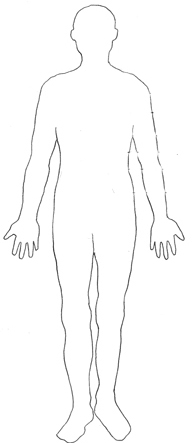 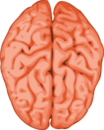 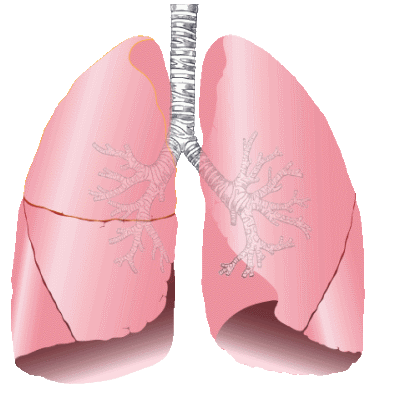 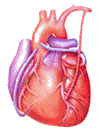 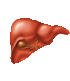 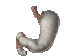 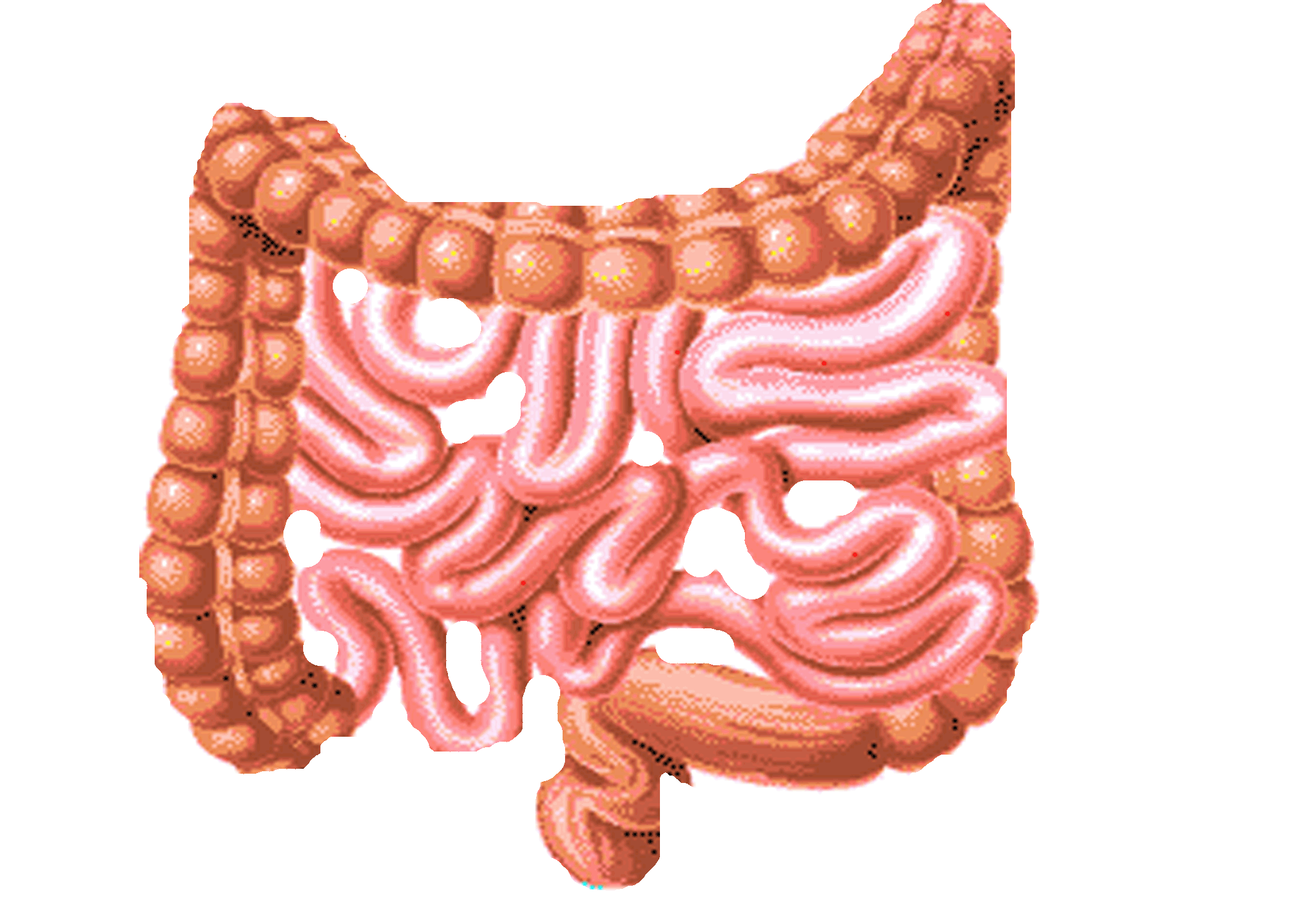 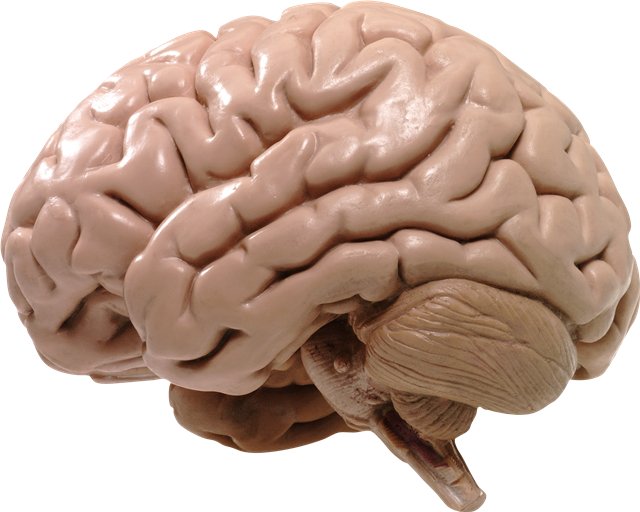 Покажи на макете расположение внутренних органов человека
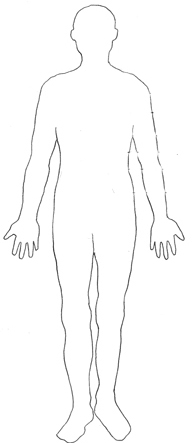 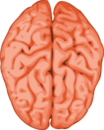 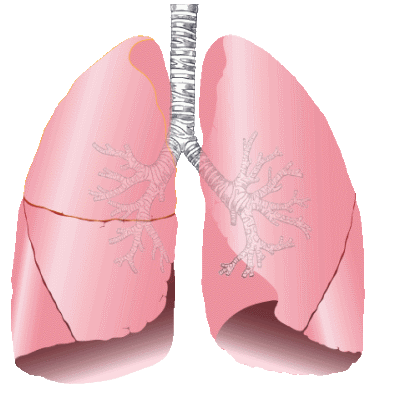 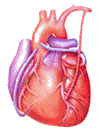 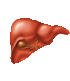 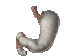 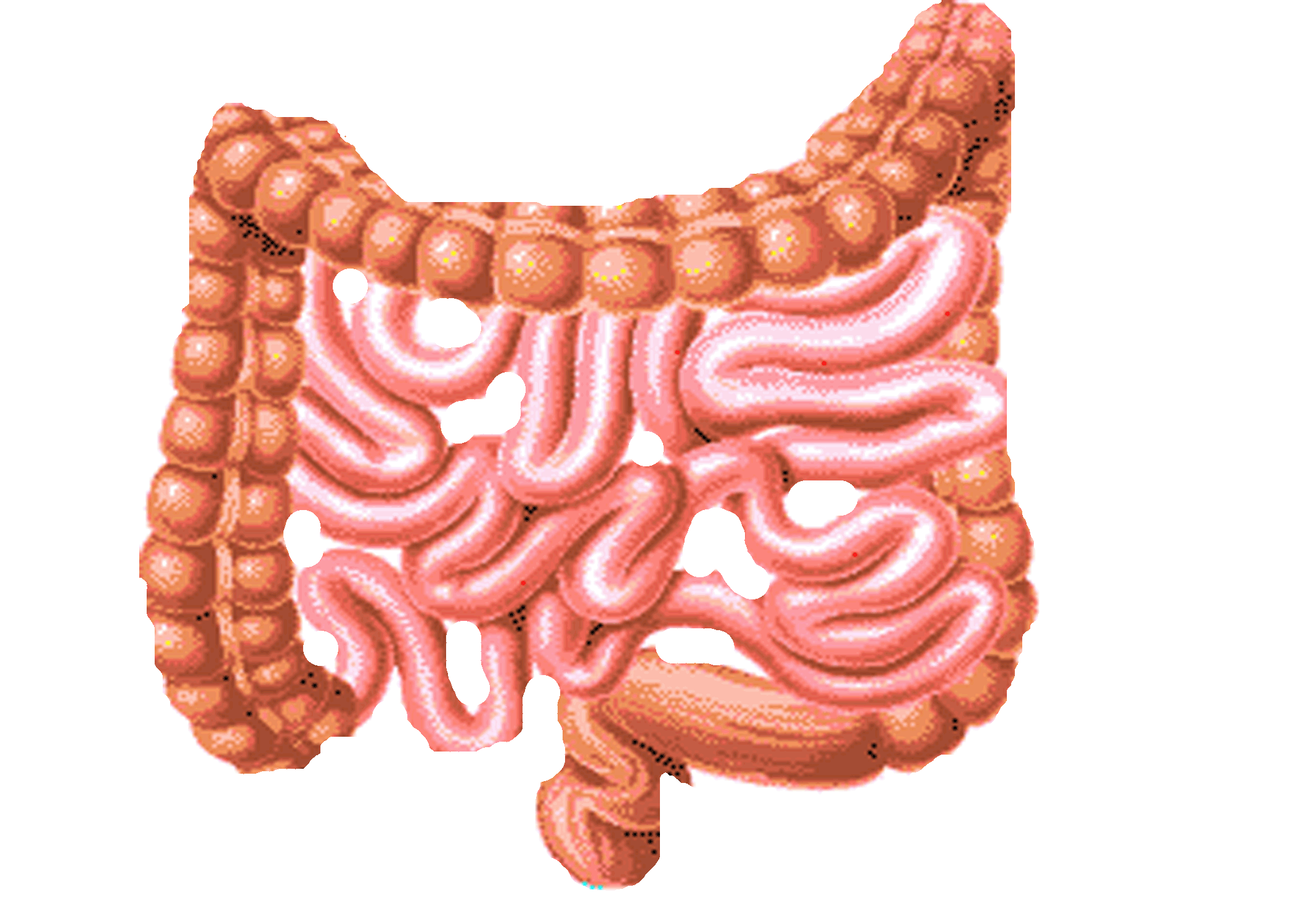 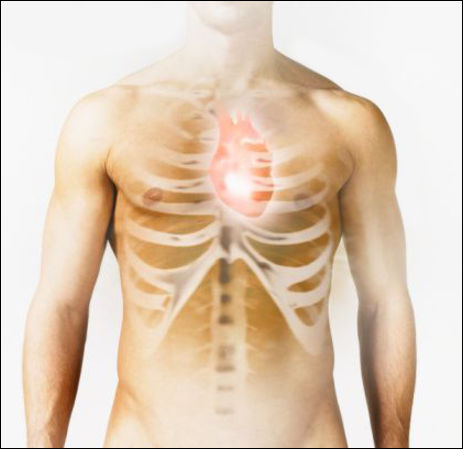 Покажи на макете расположение внутренних органов человека
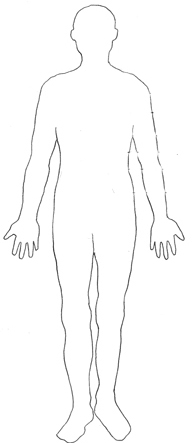 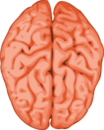 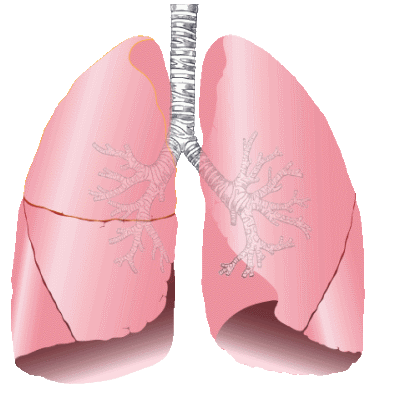 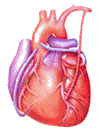 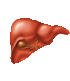 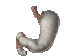 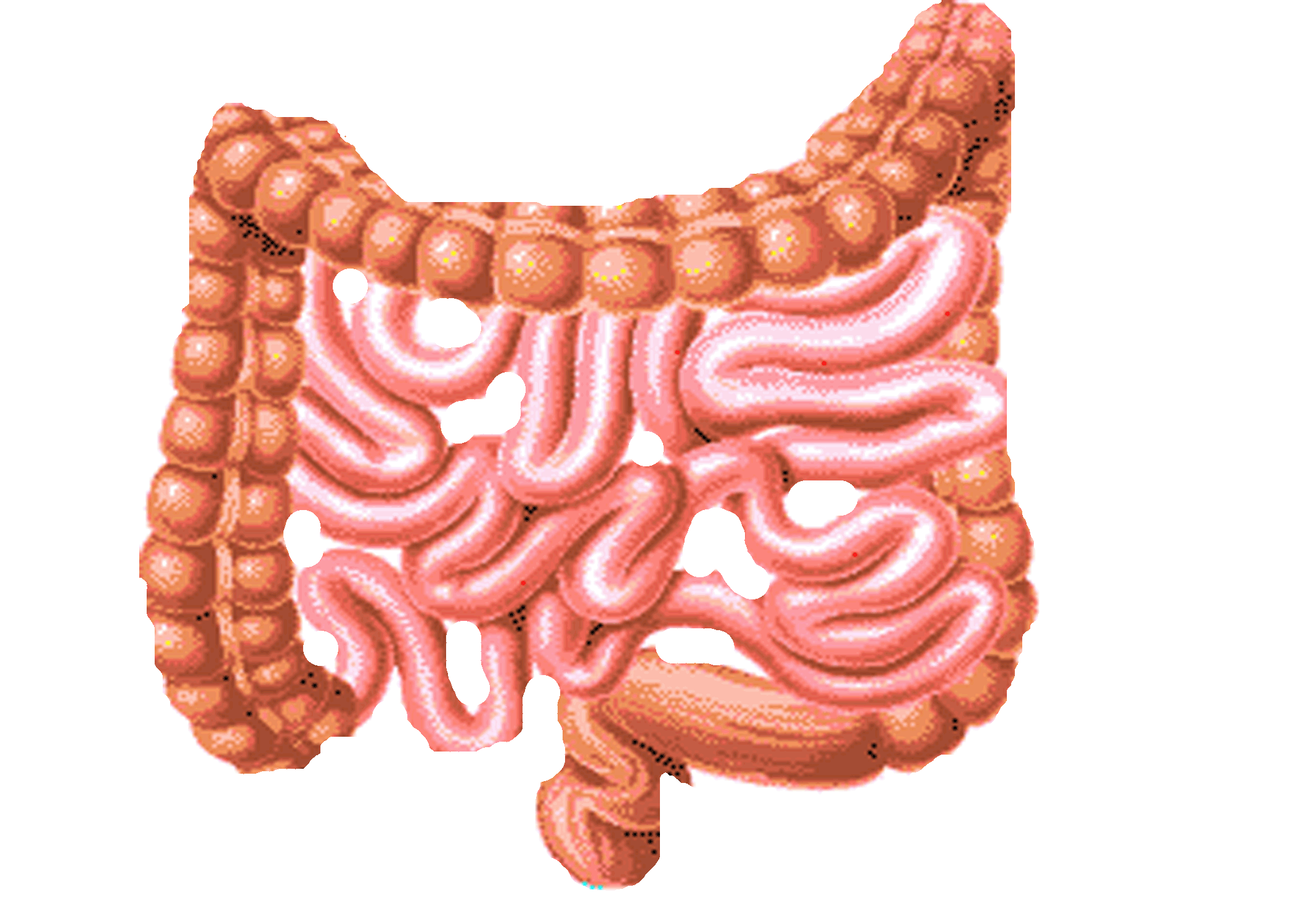 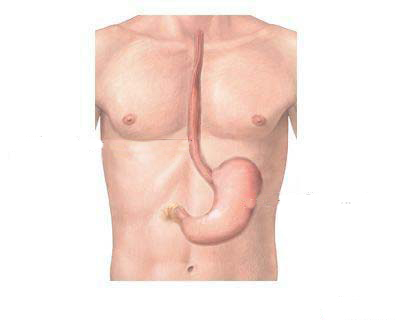 Покажи на макете расположение внутренних органов человека
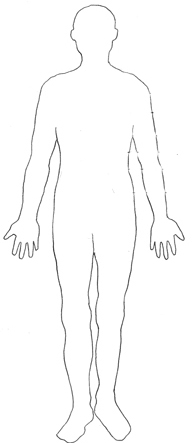 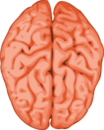 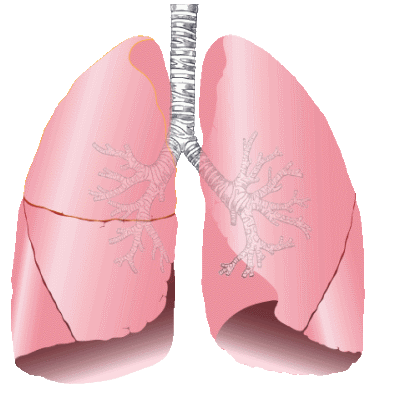 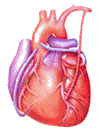 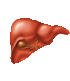 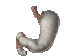 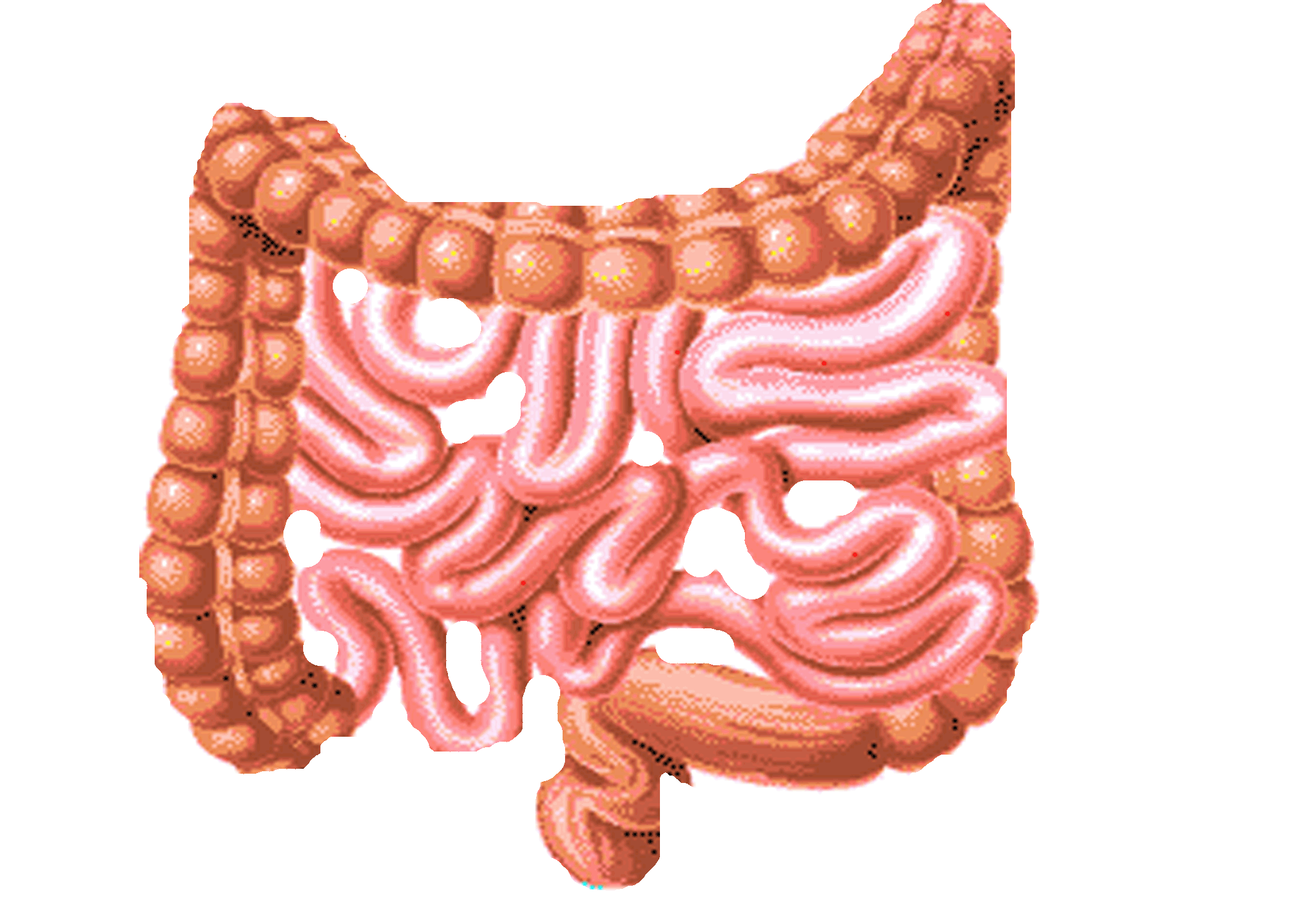 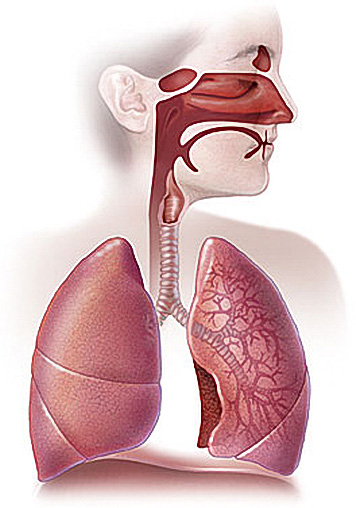 Покажи на макете расположение внутренних органов человека
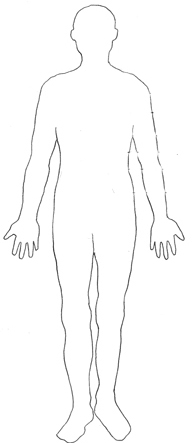 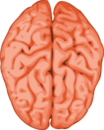 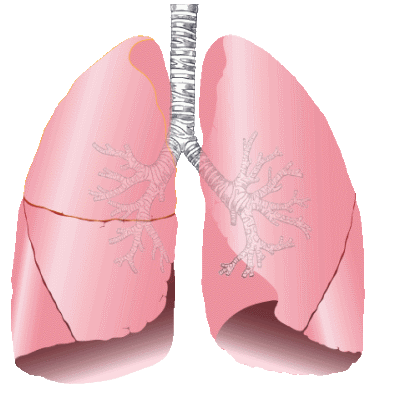 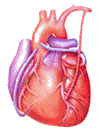 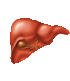 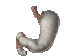 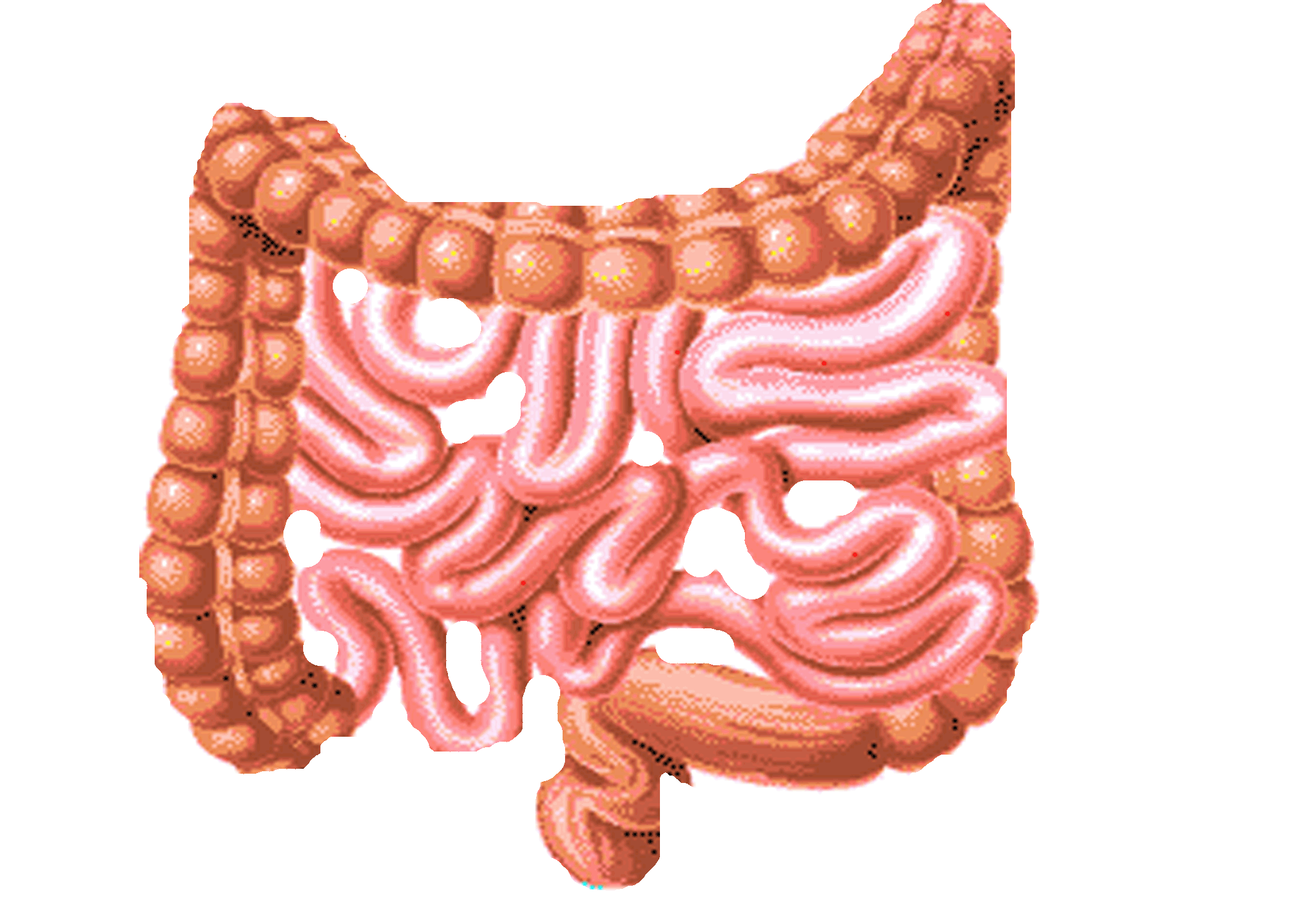 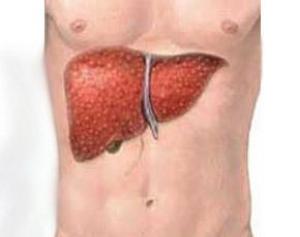 Покажи на макете расположение внутренних органов человека
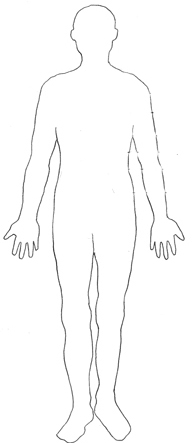 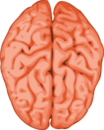 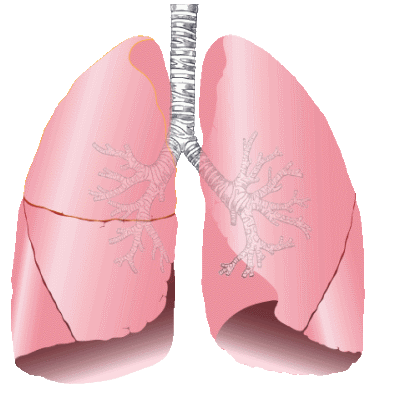 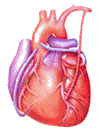 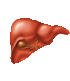 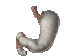 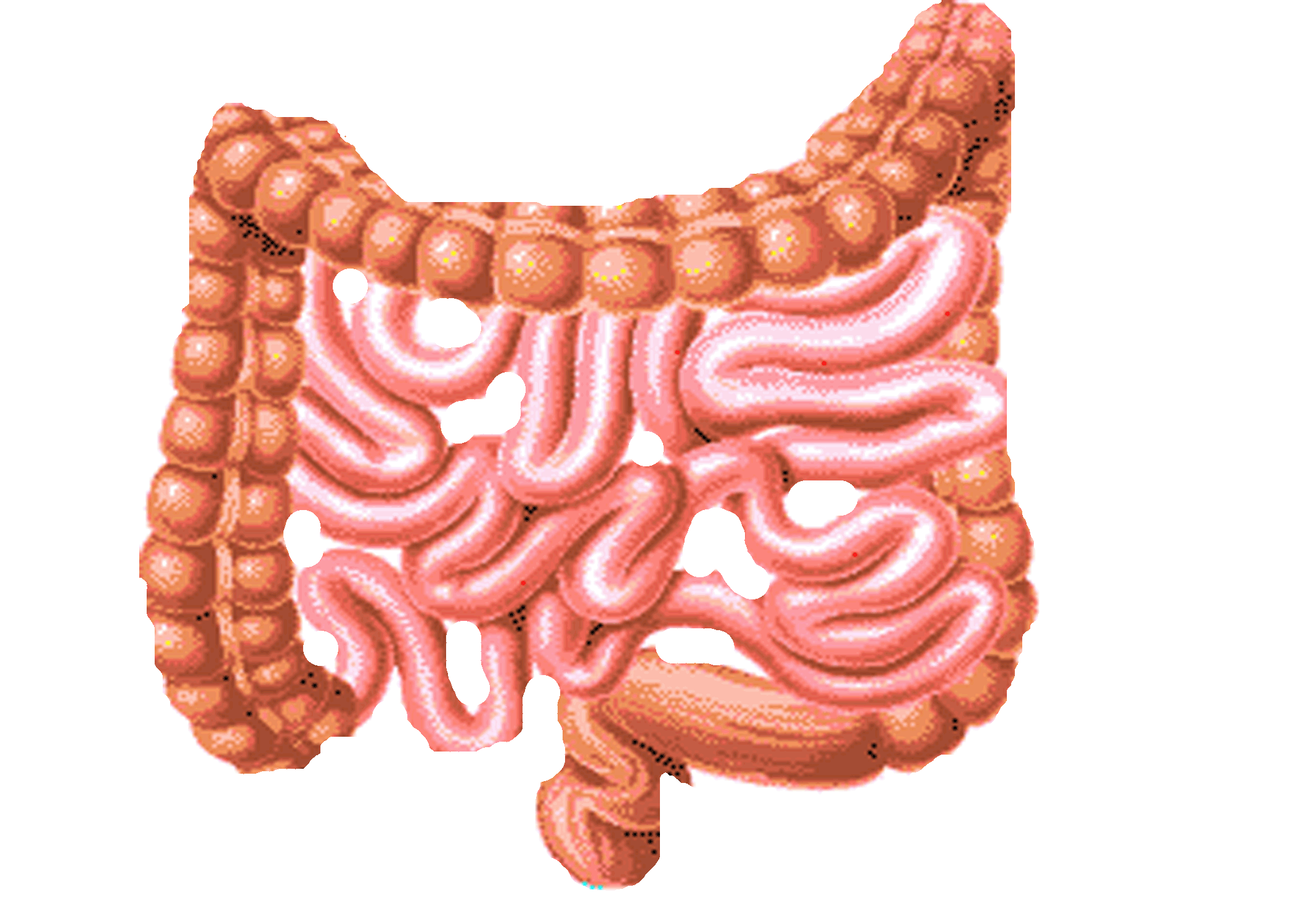 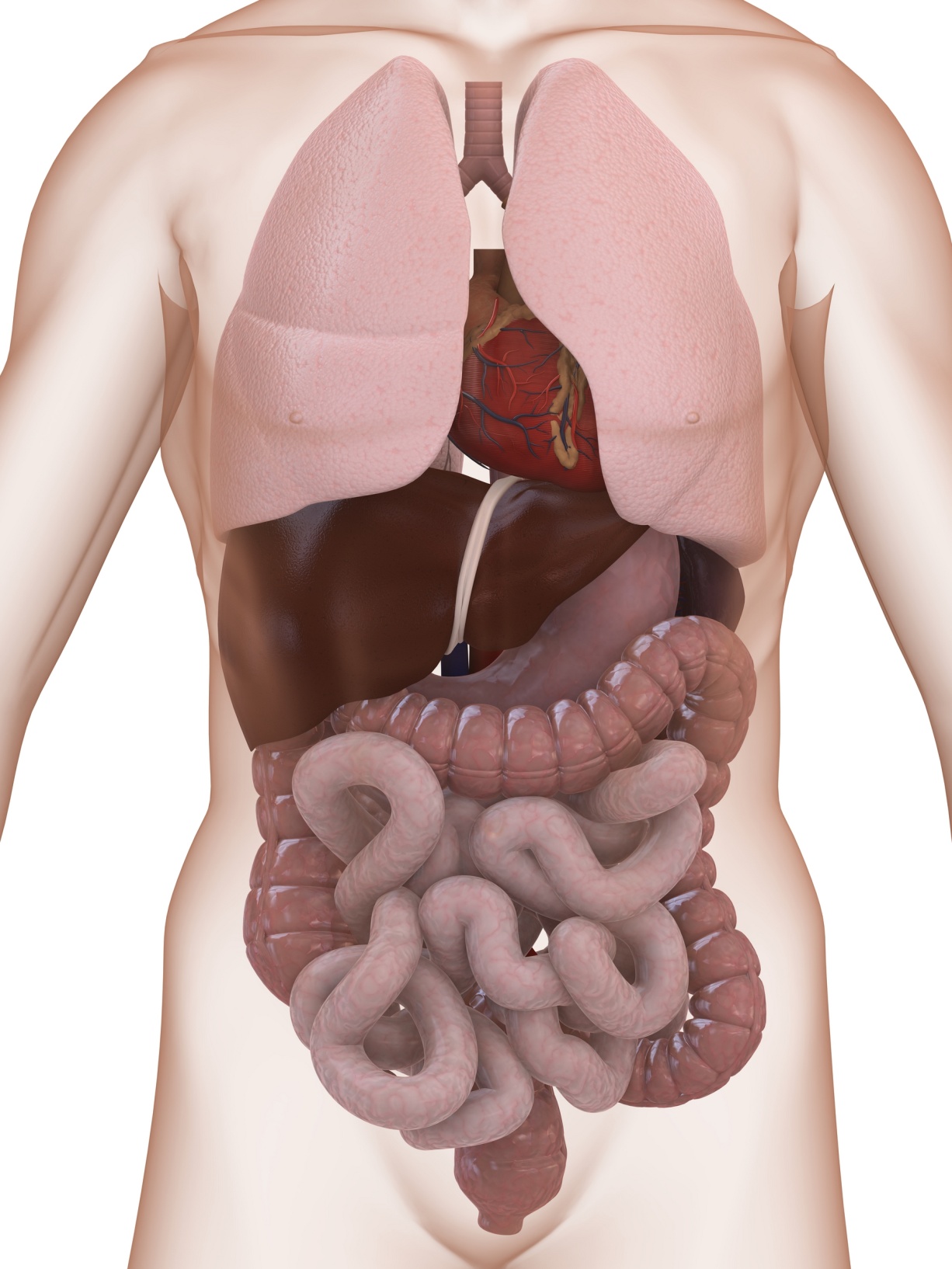 ёгикле
псани
дкоулже
ешя
итвож
аглоов
ккиичешн
ивжто
рдуьг
чпееьн
децрсе
елужкод
«Третий лишний»
Расшифруй слова и найди лишнее
Желудок и печень – органы пищеварения, сердце – орган кровообращения.
Грудь и живот – это части туловища, шея не является частью туловища.
Спина – это часть тела, а все остальное внутренние органы.
Кишечник – это внутренний орган, а все остальное части тела.
Кроссворд «Строение тела человека»
П
Е
Ч
Е
Н
Ь
Л
Е
Г
К
И
Е
Ж
Е
Л
У
Д
О
К
Г
О
Л
О
В
А
Ж
И
В
О
Т
С
Е
Р
Д
Ц
Е
К
И
Ш
Е
Ч
Н
И
К
1. Этот орган является соседкой желудка, он находится с правой стороны. Она помогает кишечнику переваривать пищу.
2. При помощи этого органа осуществляется дыхание.
3. В этом органе пища измельчается, перетирается в кашицу, то есть переваривается.
МОЛОДЦЫ!
4. Горшочек умён, 7 отверстий в нём.
7. Этот орган похож на извилистый лабиринт. В нём пищи окончательно переваривается и впитывается в организм.
5. Часть туловища, в полости которого находятся большинство внутренних органов.
6. Этот внутренний орган гонит кровь в сосуды и заставляет ее обегать всё тело.
Спасибо 
за работу!
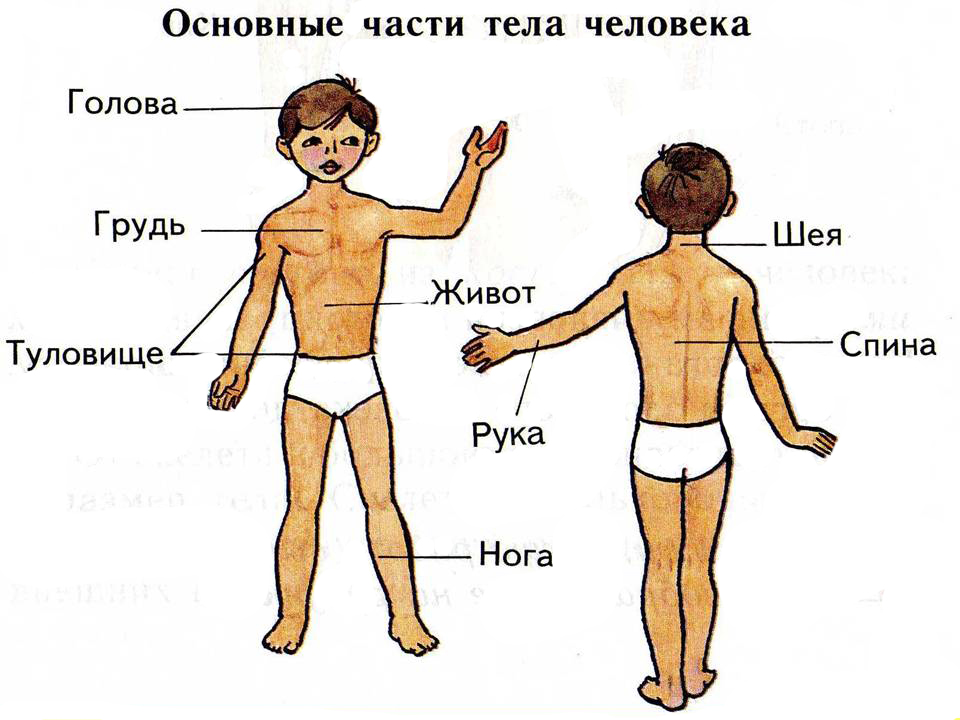 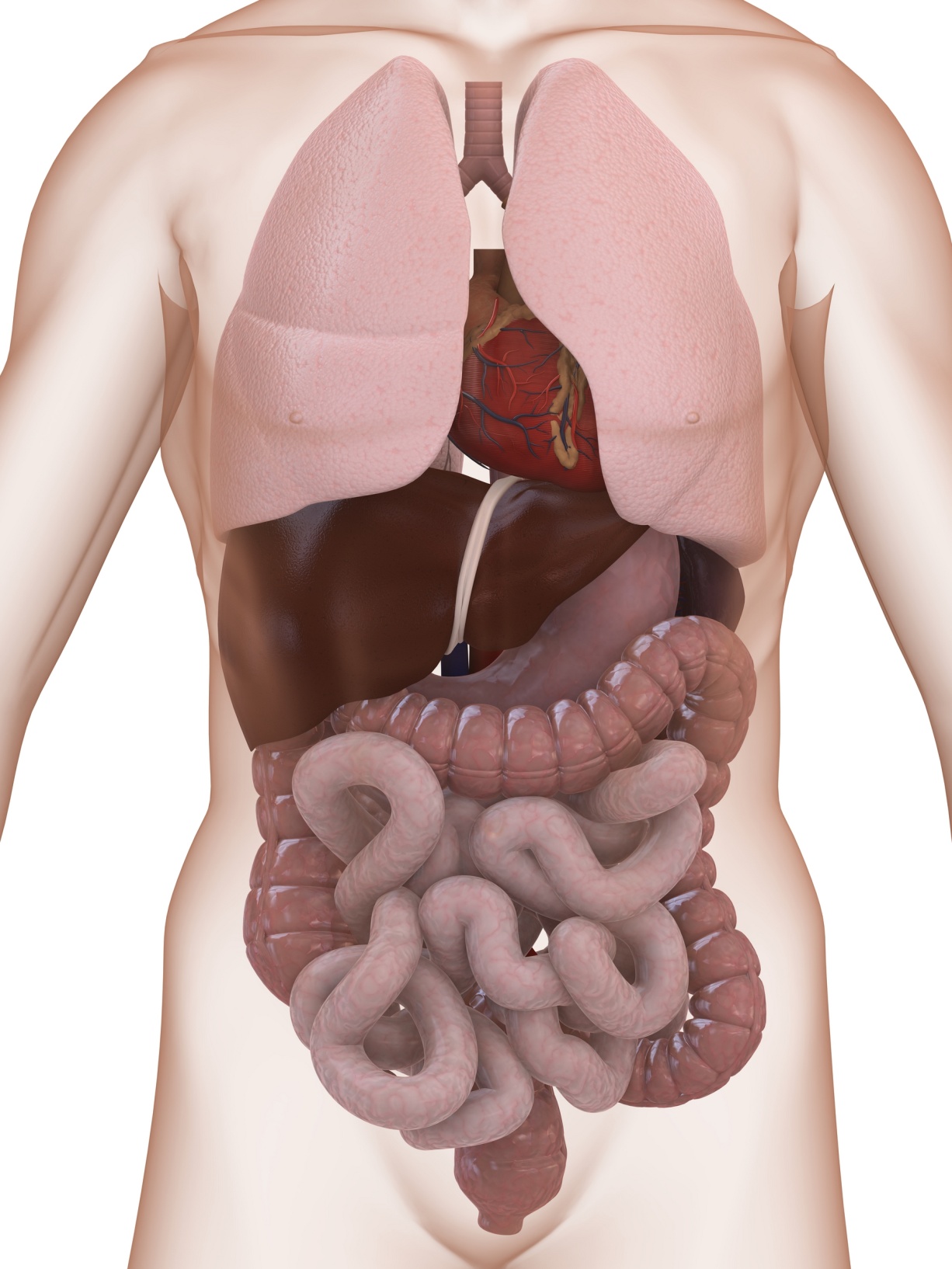 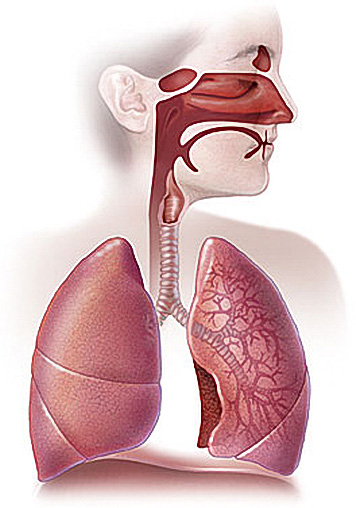 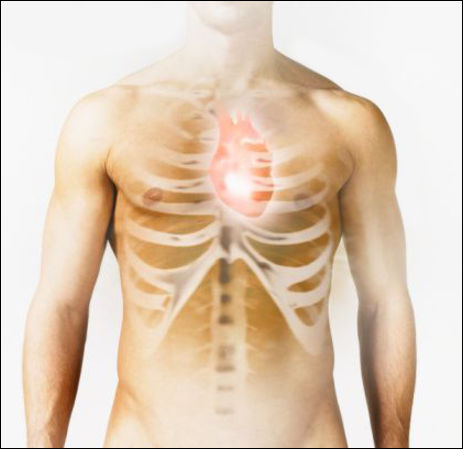 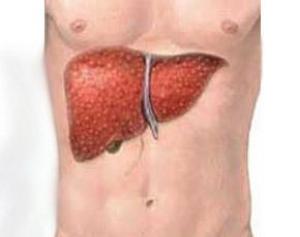 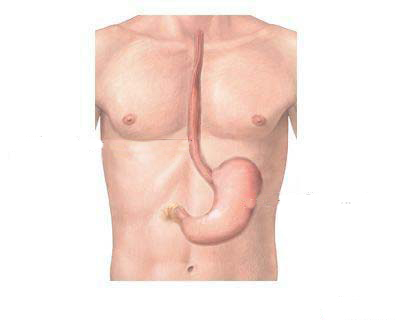 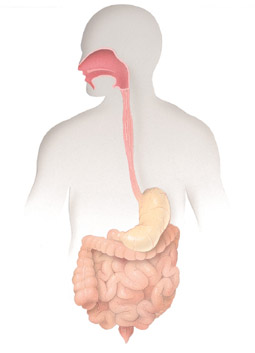 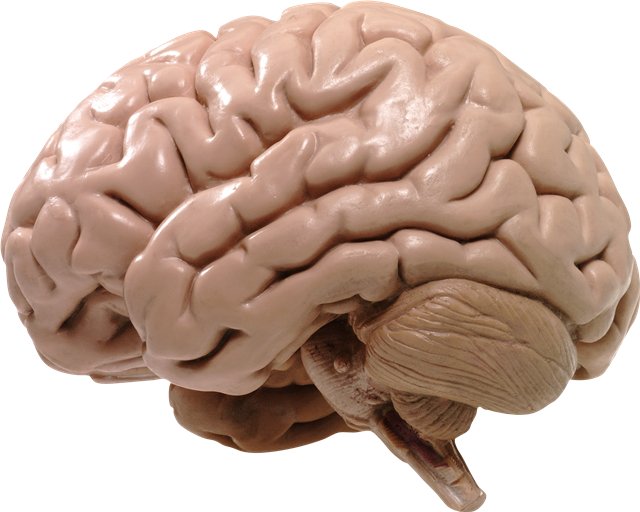